Future directions for RDA
Gordon Dunsire, Chair, RDA Steering Committee
Presented at the CIG Conference 2016, Swansea, Wales, 1 September 2016
RDA development
Strategy for extending RDA communities
International
Cultural heritage (archives, museums)
Linked data and Semantic Web
Consolidation of FRBR models in FRBR-LRM
Development of related standards, e.g. ISBD, ISSN
Re-organization of Toolkit structure and functionality
RDA content infrastructure
RDA Reference data is used in several RDA services, not just RDA Toolkit
RDA entities, relationships, designators, vocabulary encoding schemes + translations
RDA Reference content has open CC0 license
New development of content management infrastructure reduces duplicate updating in multiple services
RDA Reference data maintenance and flow
RDA editors:
Secretary
Translators
Open Metadata Registry
RDA/RDF
Developers
RDA Vocabularies
(GitHub)
Developers
RDA Registry
RIMMF3
RDA
Vocabulary
Server
RDA Toolkit
Glossary
Developers
Trainers
Applications
Cataloguers
RDA Reference in Toolkit
Expanded Glossary (from August 2016) is a listing of all entries, definitions, scope notes, and cross-references in RDA Reference
New vocabulary encoding scheme (RDA Terms) for terminology used in RDA instructions
Many terms included in previous Glossary
RDA Terms vocabulary encoding scheme
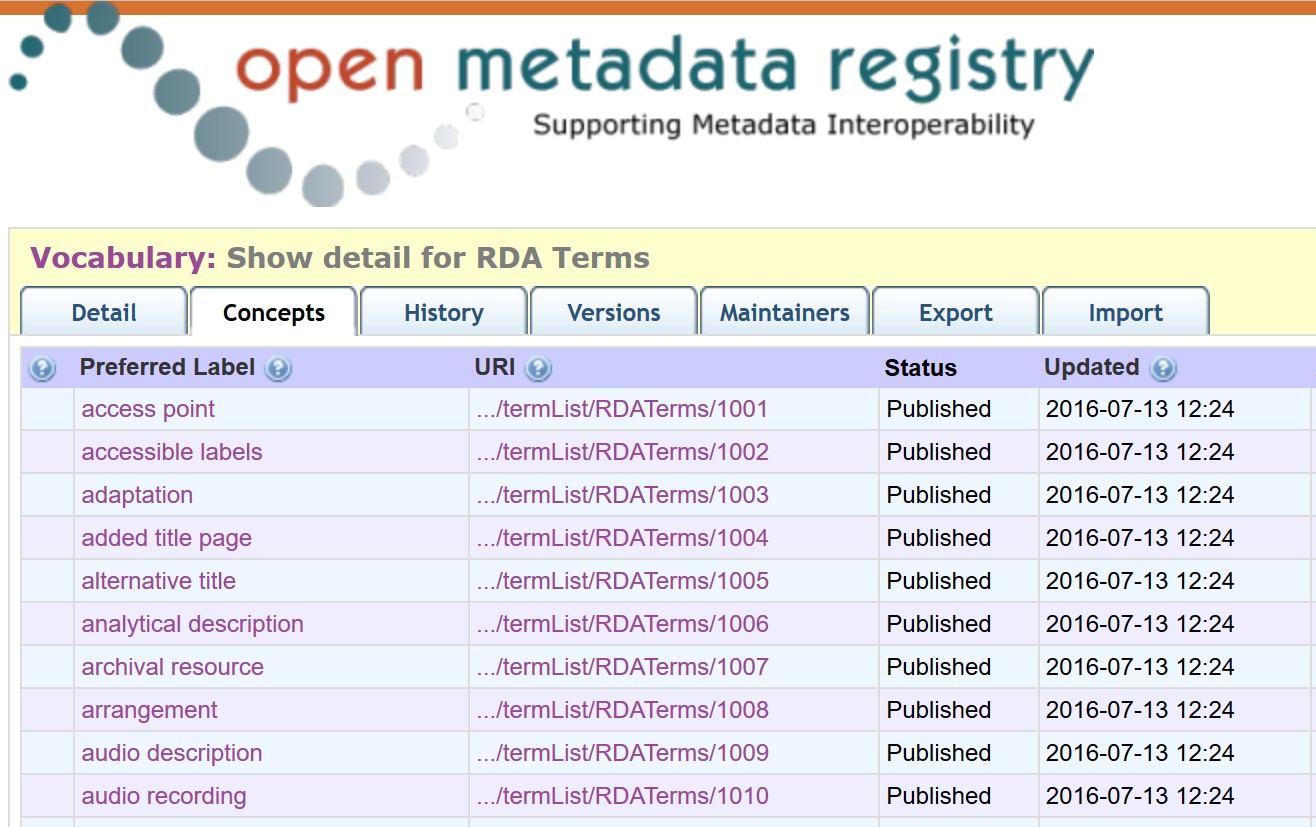 RDA Terms entry for "access point"
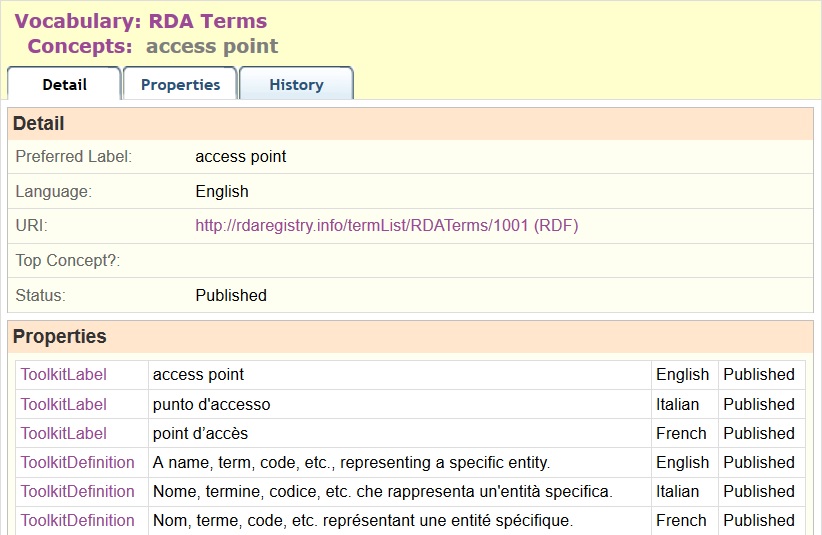 "access point" in Toolkit Glossary
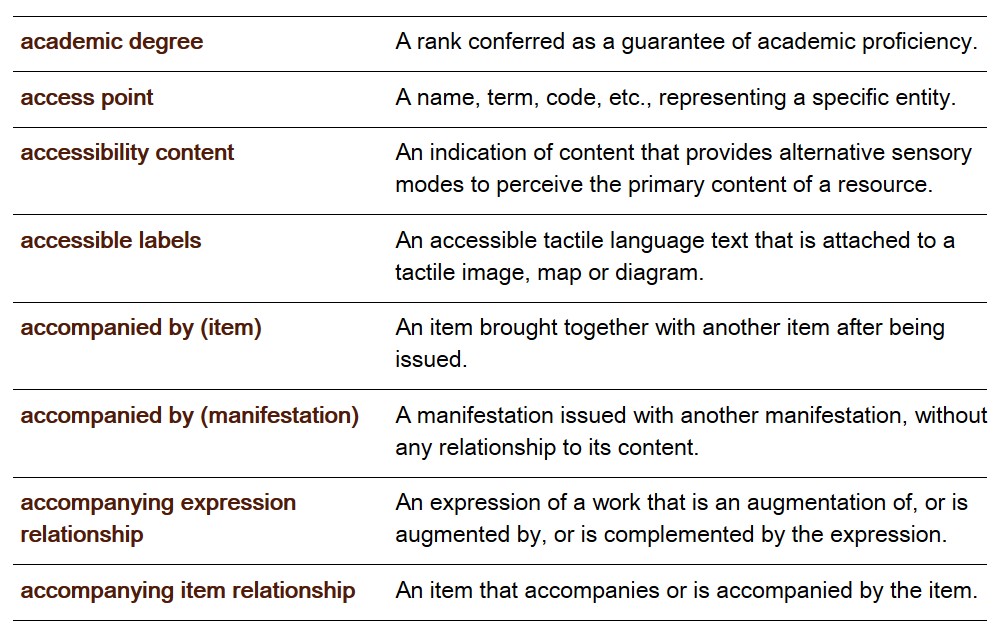 "access point" in Open Metadata Registry
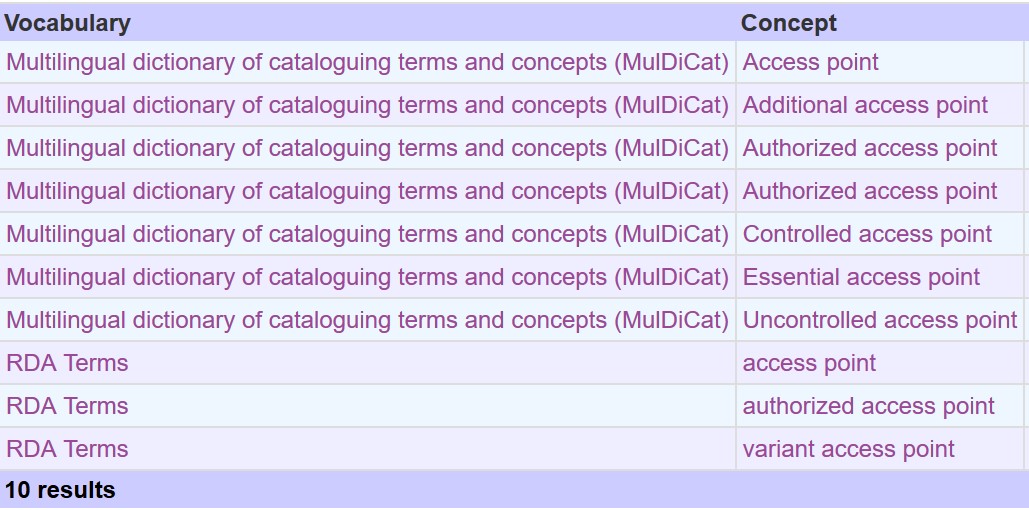 Possibility of map between RDA Terms and MulDiCat
Impact of LRM
Additional entities (Nomen, Place, Time-span, Agent, Collective Agent)
From attributes to relationships
RDA as a refinement of LRM high-level entities, attributes, and relationships
The four-fold path
Unstructure description, structured description, identifier, URI: for related entities.
FRBR-LRM and RDA
LRM “a high-level conceptual model … intended as a guide or basis on which to elaborate cataloguing rules”
RDA guidance, instructions, elements
“operates at a greater level of generality than FRBRoo, which seeks to be comparable in terms of generality with CIDOC CRM”
RDA cultural heritage communities
LRM “this model is developed very much with semantic web technologies in mind”
RDA linked data communities
FRBR-LRM and RDA entities
Any Thing:
Covers all other types of thing
has appellation
Collective
agent
Agent
W
M
C
E
F
P
Nomen
I
Place
Res
is created by
Timespan
is type of
is associated with
is modified by
RDA refines LRM
Coarse/General
is associated with
A
W
Res2
has creator
Res1
Res2
Res1
has artist
Fine/Specific
is associated with
E
E
is derivative (E)
is adapted as (E)
is adapted as graphic novel (E)
From attributes to relationships
has manifestation
statement
Publication statement
Transcribed
M
C
Place
Nomen
Nomen
Nomen
has place of publication
has publisher’s name
Timespan
Recorded
has date of publication
The 4-fold path
The “4-fold path” supports catalogue cards, flat file schema, RDBMS, and linked data (RDA database implementation scenarios)
Describing a related entity:
Unstructured description
Structured description
Identifier
URI
General guidance and instructions:
Simple
Less duplication
Easier to translate
Conclusion
The new RDA Reference infrastructure provides a foundation for the development of RDA
The next 2-3 years will bring about many more changes
Implementation of LRM; Toolkit functionality
We hope you will work with us to make RDA Toolkit and other services the best they can be
Thank you!
rscchair@rdatoolkit.org
RDA Steering Committee
http://www.rda-rsc.org/
RDA Toolkit
http://www.rdatoolkit.org/
RDA Registry
http://www.rdaregistry.info/
Open Metadata Registry
http://metadataregistry.org/
RIMMF
http://www.marcofquality.com/wiki/rimmf3/